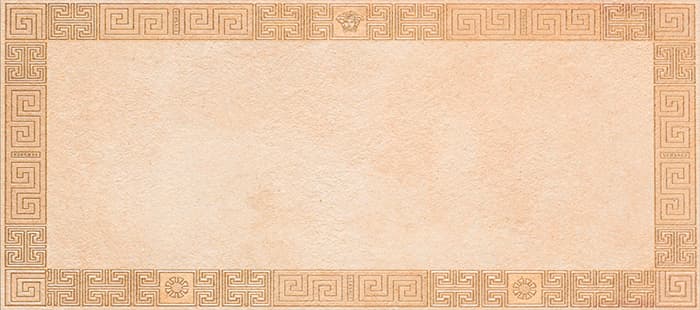 Библиотечный  урок
 
«Занимательная топонимика  

Владимирского края».
 
 
для учащихся 3-4 классов
 
 
 Работу выполнила:
Чернова Нина Вадимовна,
ведущий библиотекарь 
 МБОУ г. Владимира «СОШ №33»
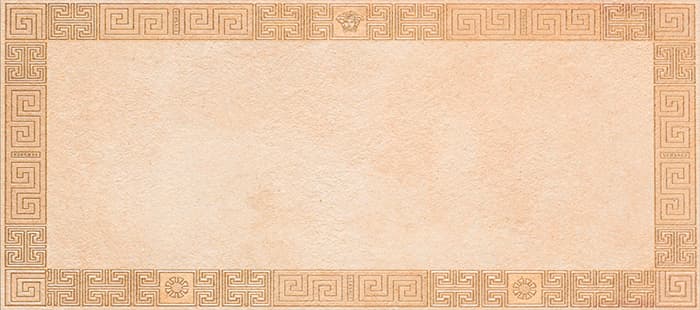 ТОПОНИМИКА

"топос" (место)                      "онома" (имя);  
 
 
Топонимика - наука  об  именах  

географических названий.
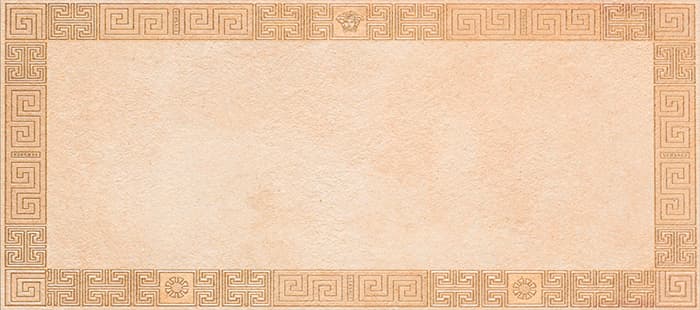 Владимирская  область
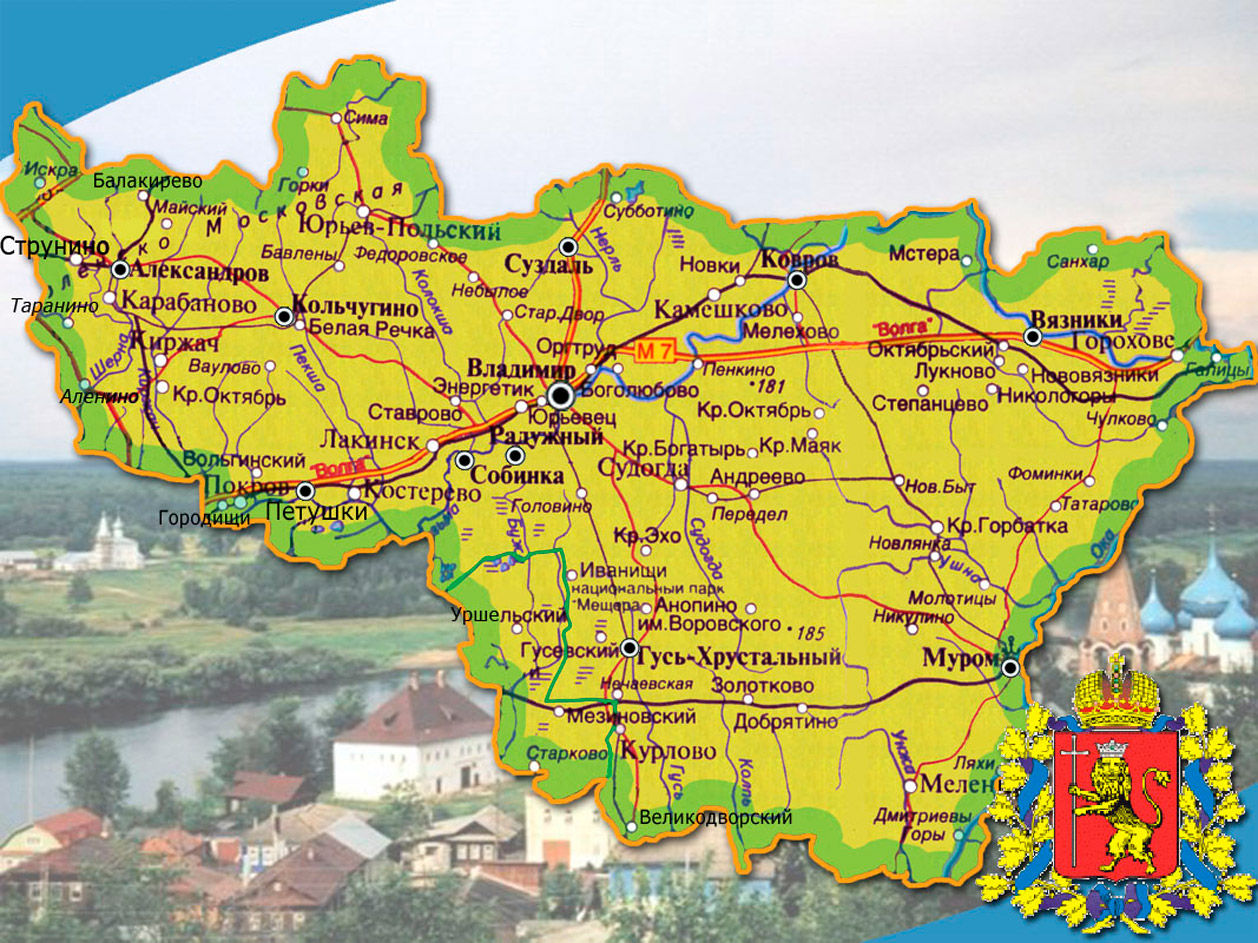 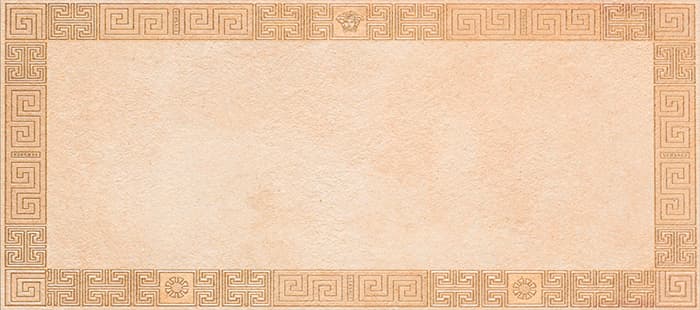 По именам рек, рядом с которыми они располагались;


2. По признакам окружающего рельефа;


3. По именам, фамилиям знатных людей.
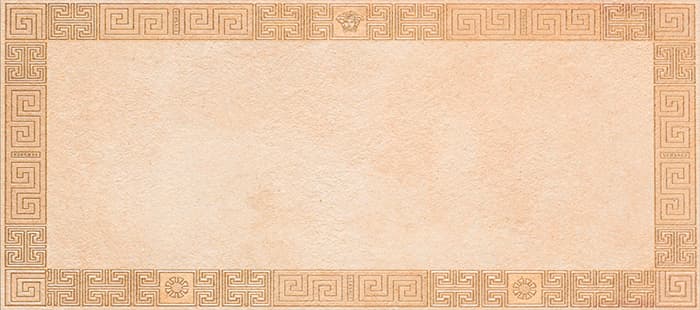 Ополье – это плодородные земли. 
 Мещёра – это местность, на которой расположены лесные  массивы.
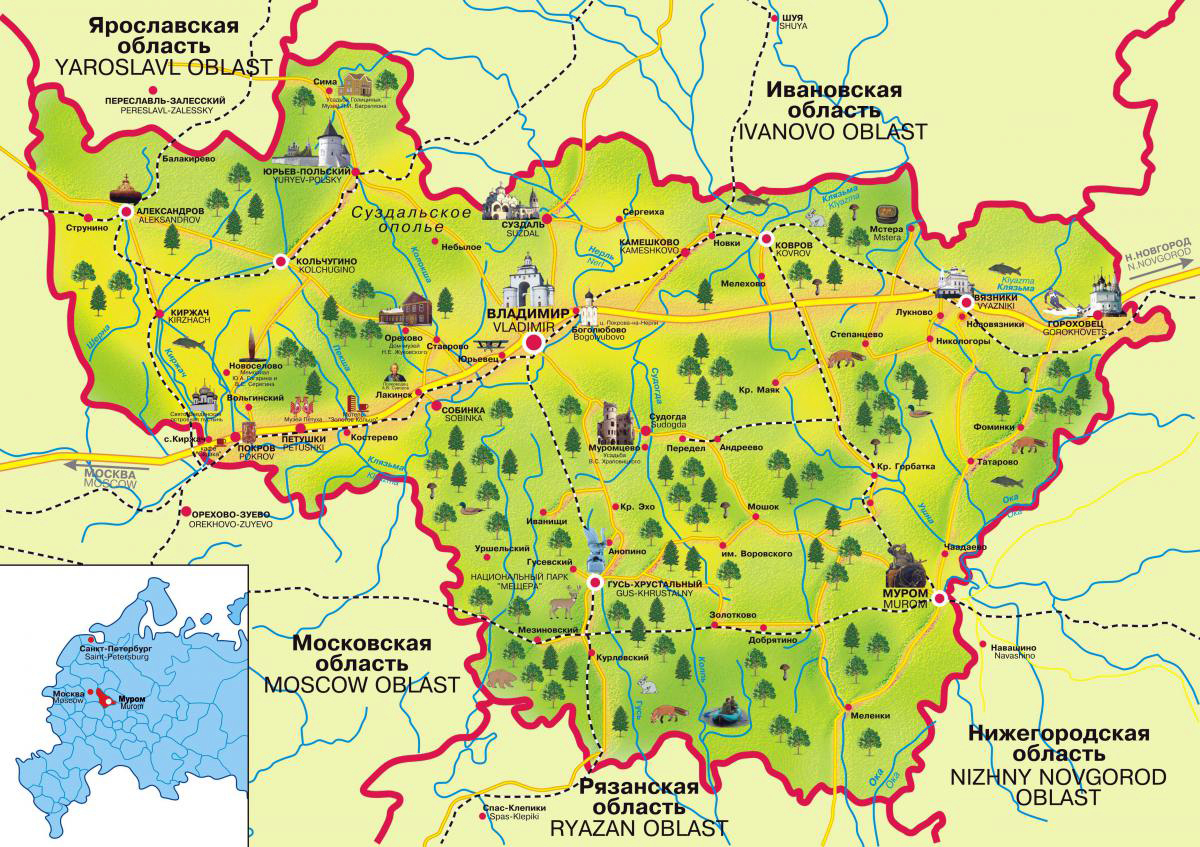 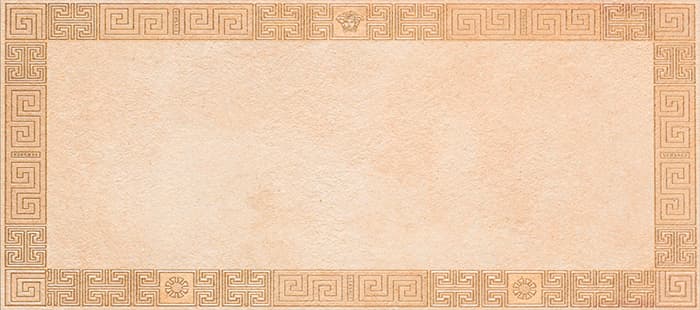 По признакам окружающего рельефа:
Ополье
Название племён, которые жили на этих землях:  
Славяни, Меря, Мари, Мурома, Мещёра
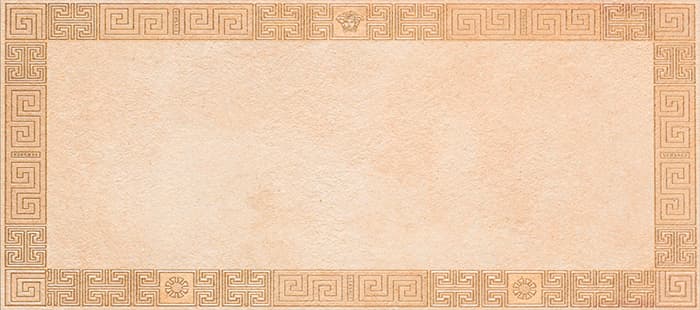 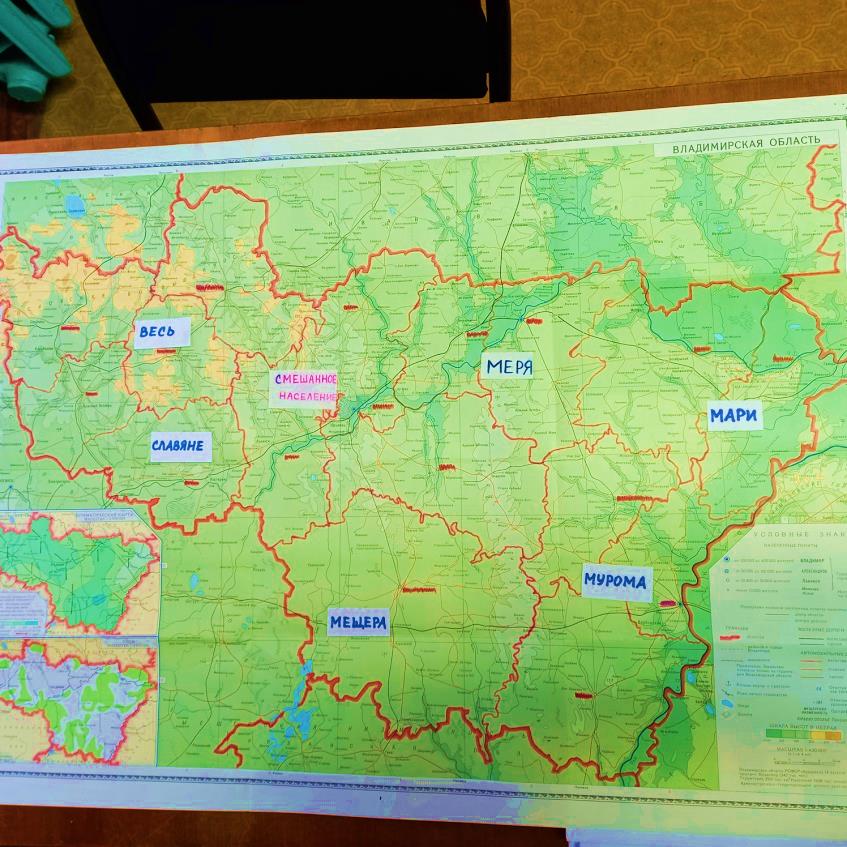 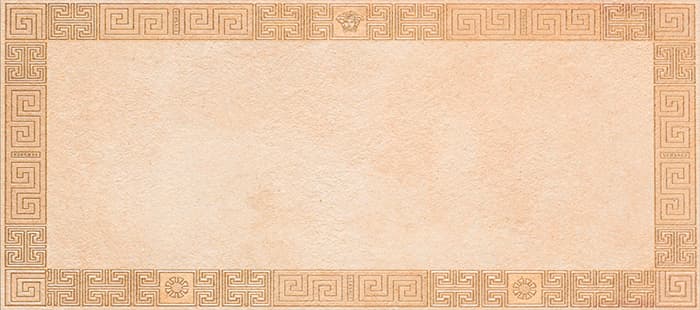 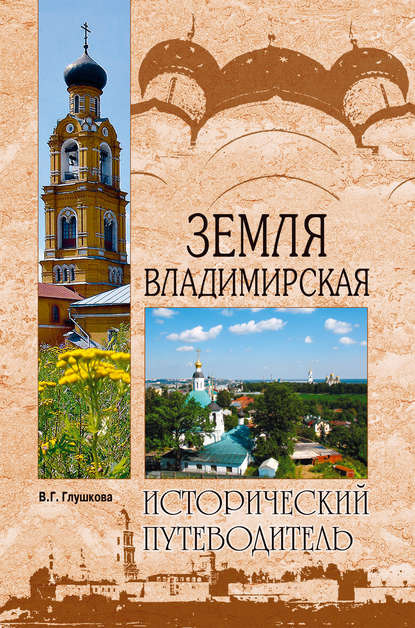 В.Глушкова  

«Земля  Владимирская».
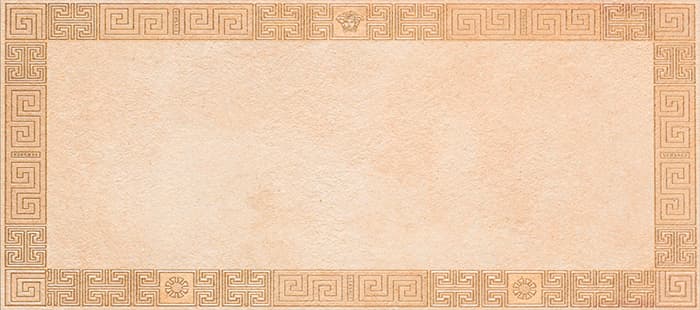 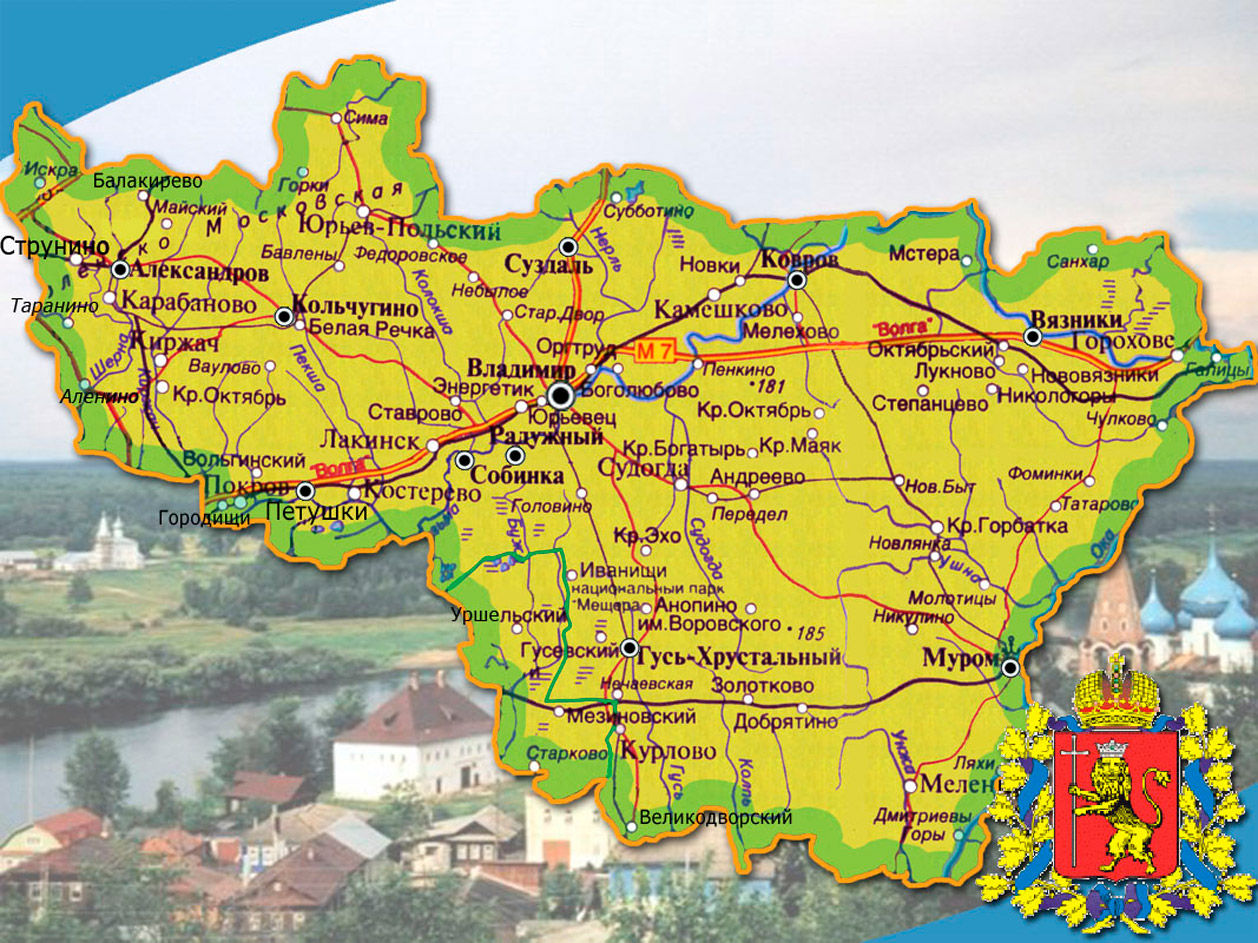 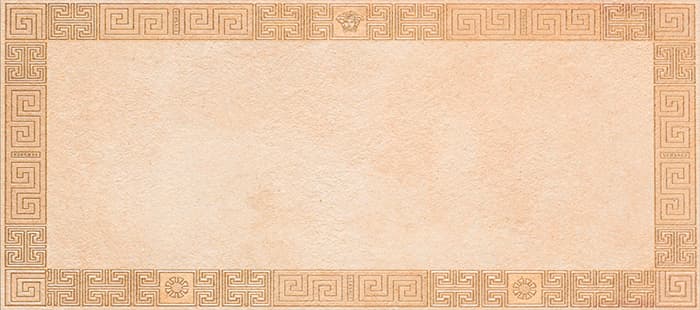 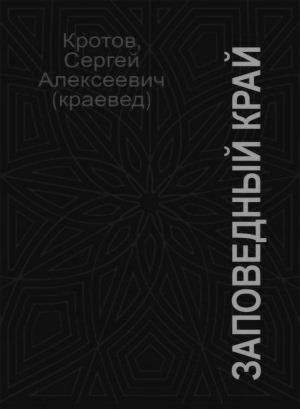 Кротова  С. А. 

«Заповедный край: 
книга о Киржаче и Киржачском районе 
для дачников, сезонных жителей и гостей края».
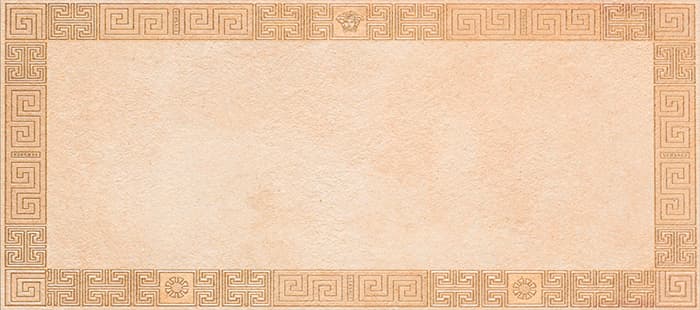 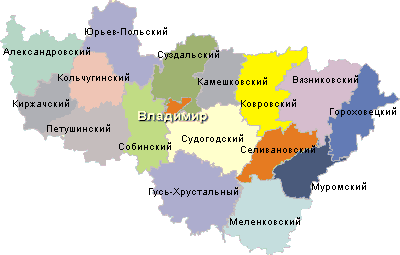 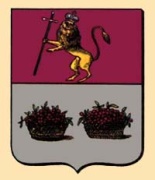 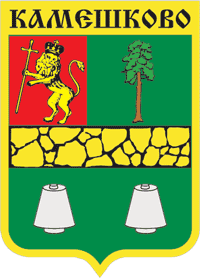 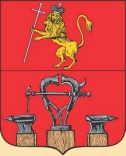 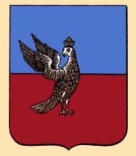 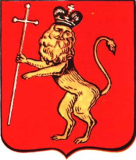 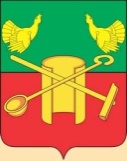 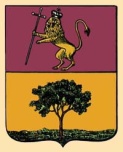 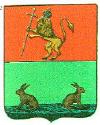 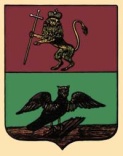 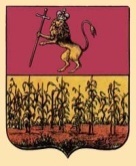 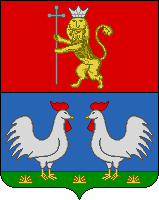 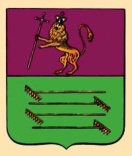 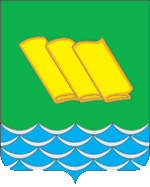 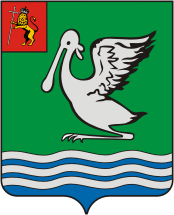 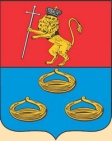 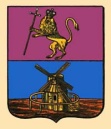 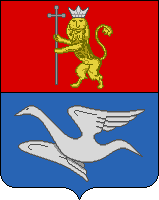 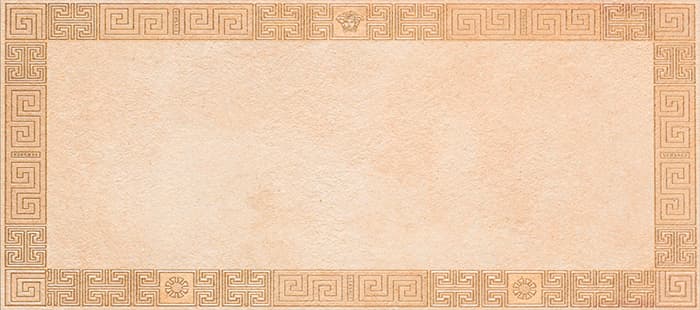 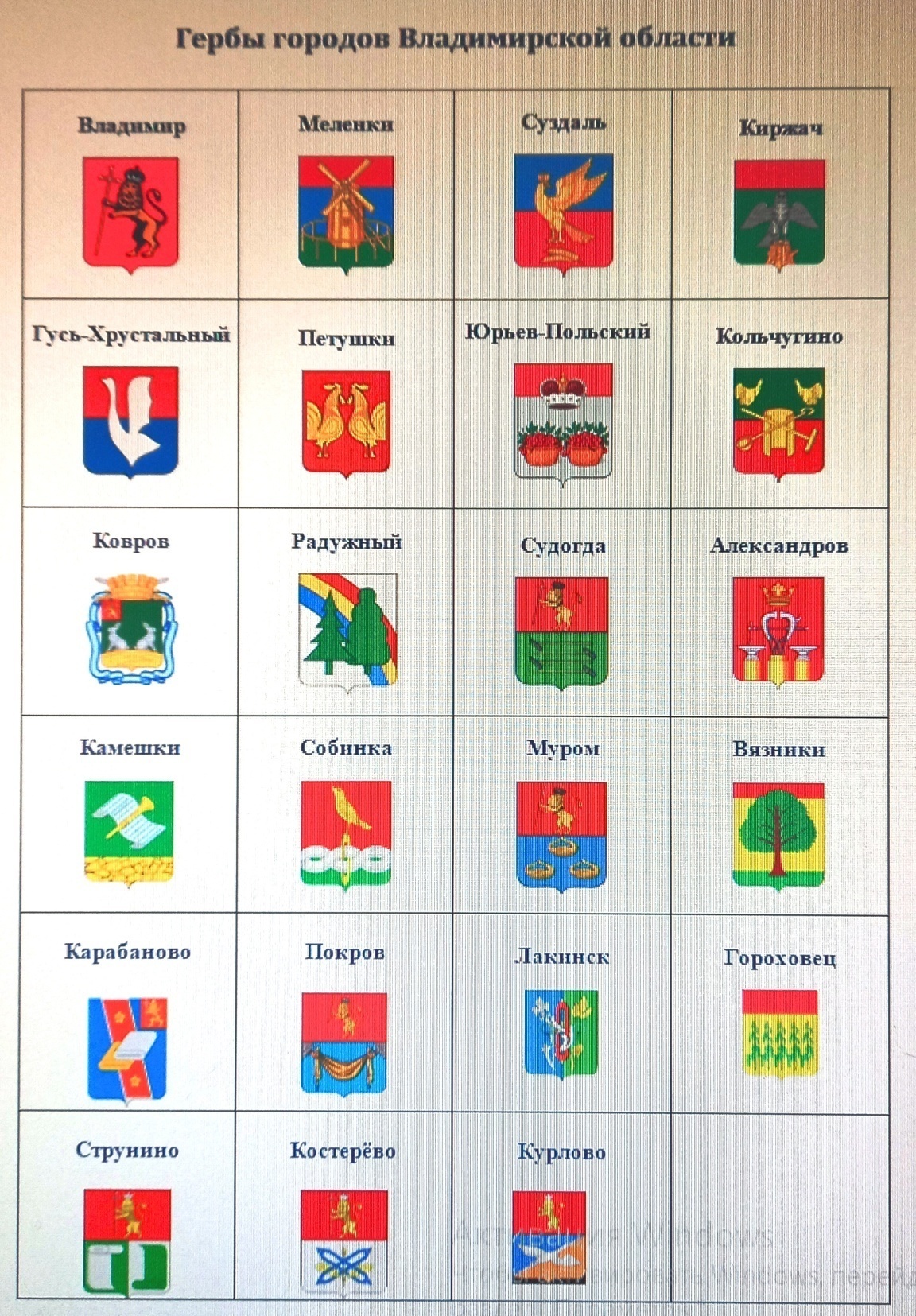 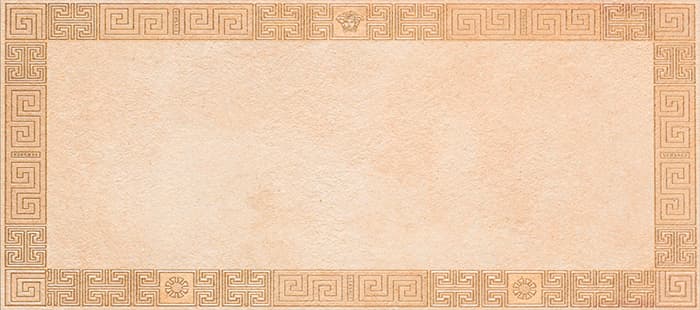 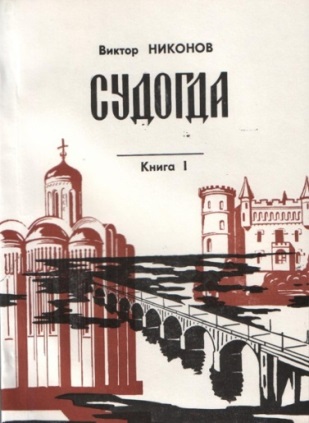 В. Никонов  Судогда.









Знахуренко  Н. А. Судогодский край.   История, пейзажи, лица
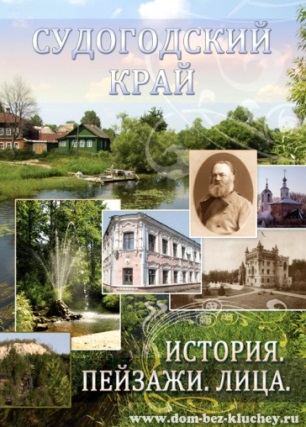 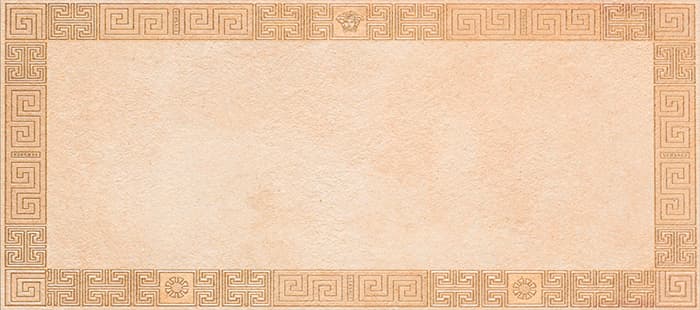 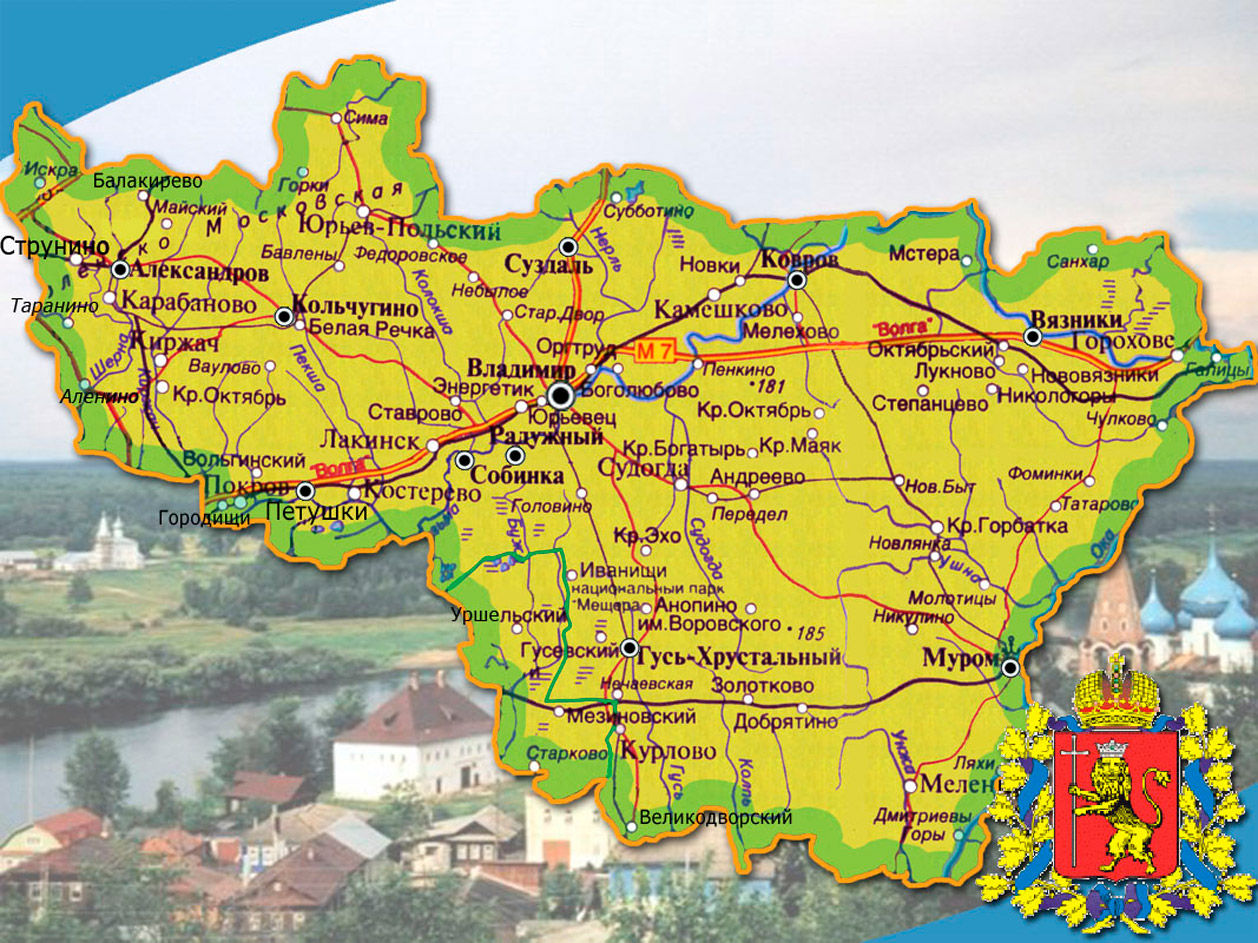 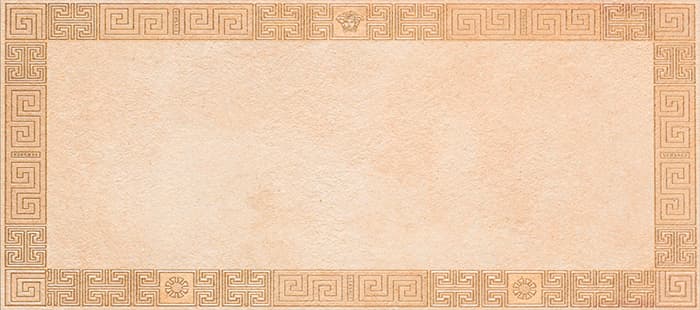 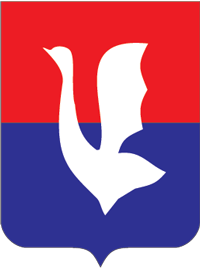 Город славен хрусталём
И своим цветным стеклом.
В тихой речке Гусь плескается,
Как тот город называется?
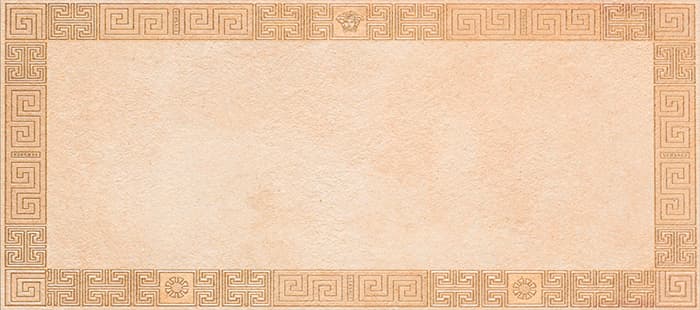 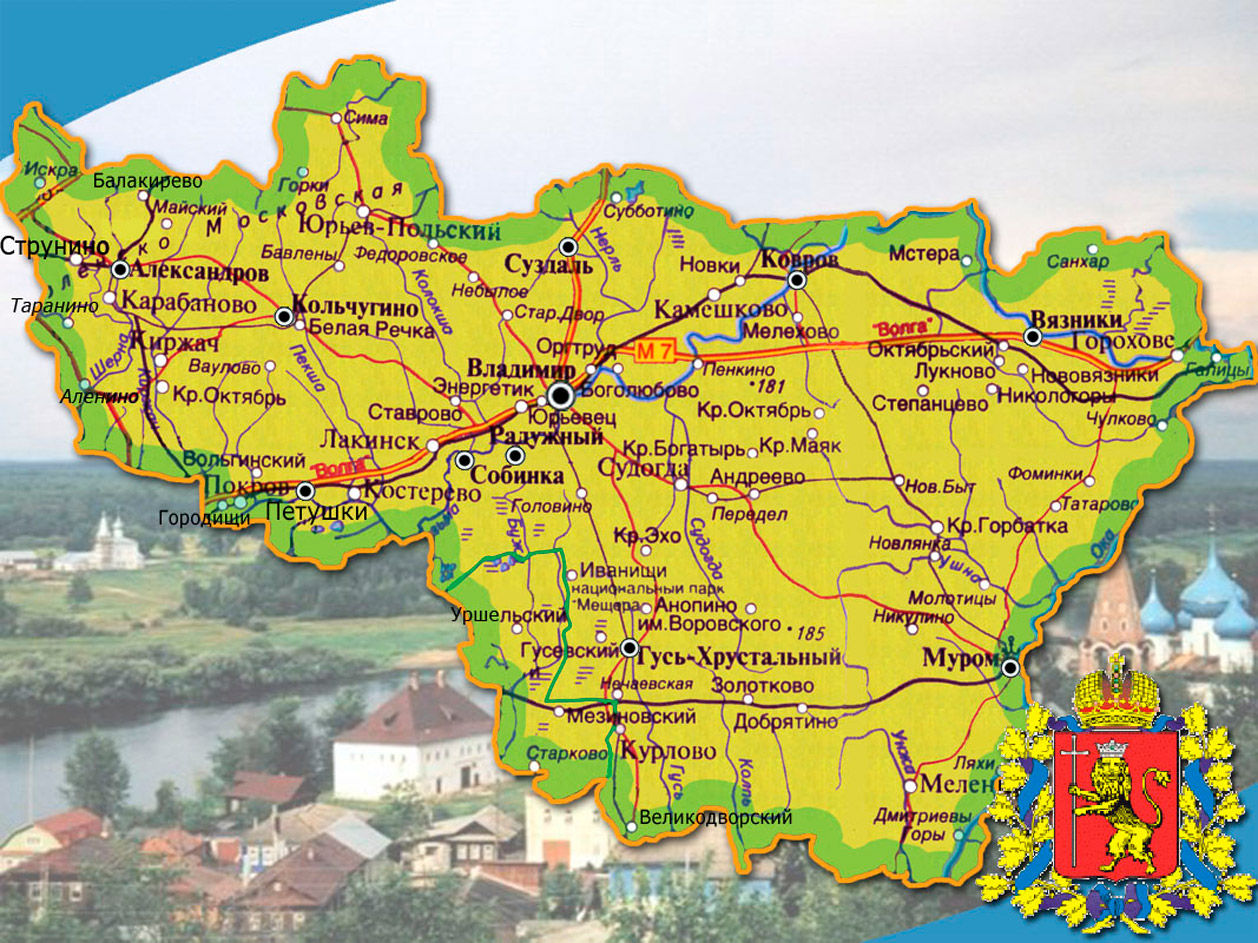 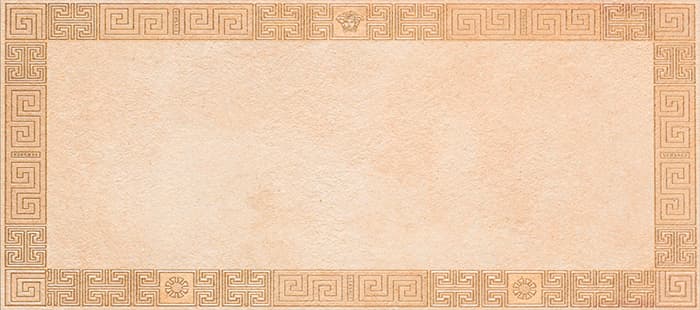 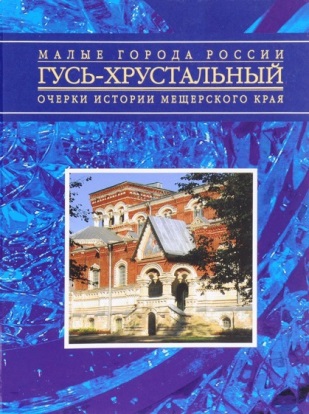 Гиляревский  П. В. 
Очерк – путеводитель  
«Гусь-Хрустальный»;

Казакова Л.О истории русского художественного стекла в   Гусь-Хрустальном;   
  
С. Ю. Васильев  О жизни города Гусь-Хрустальный и района в  XX и начале XXI века.
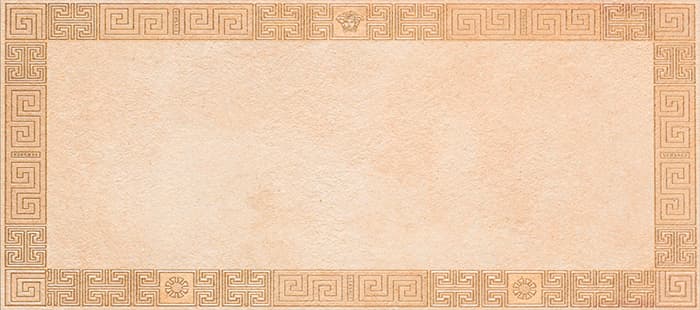 Юрьев - Польский
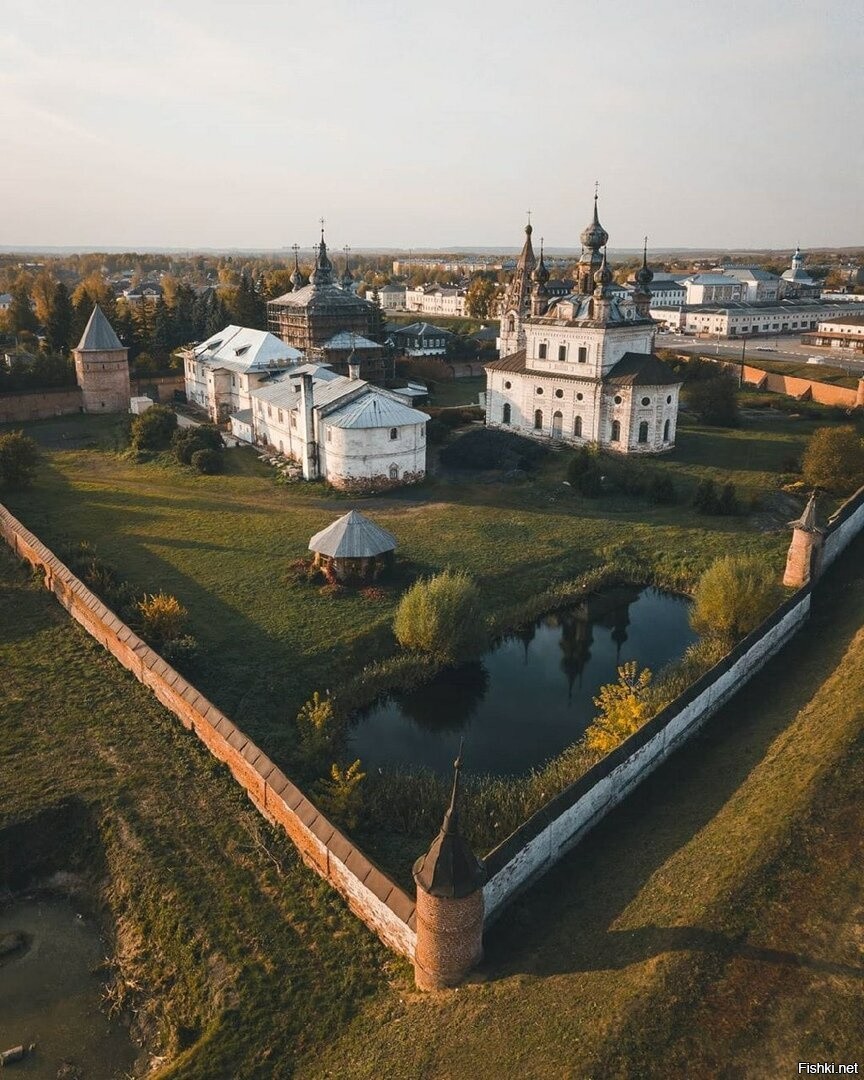 Владимир
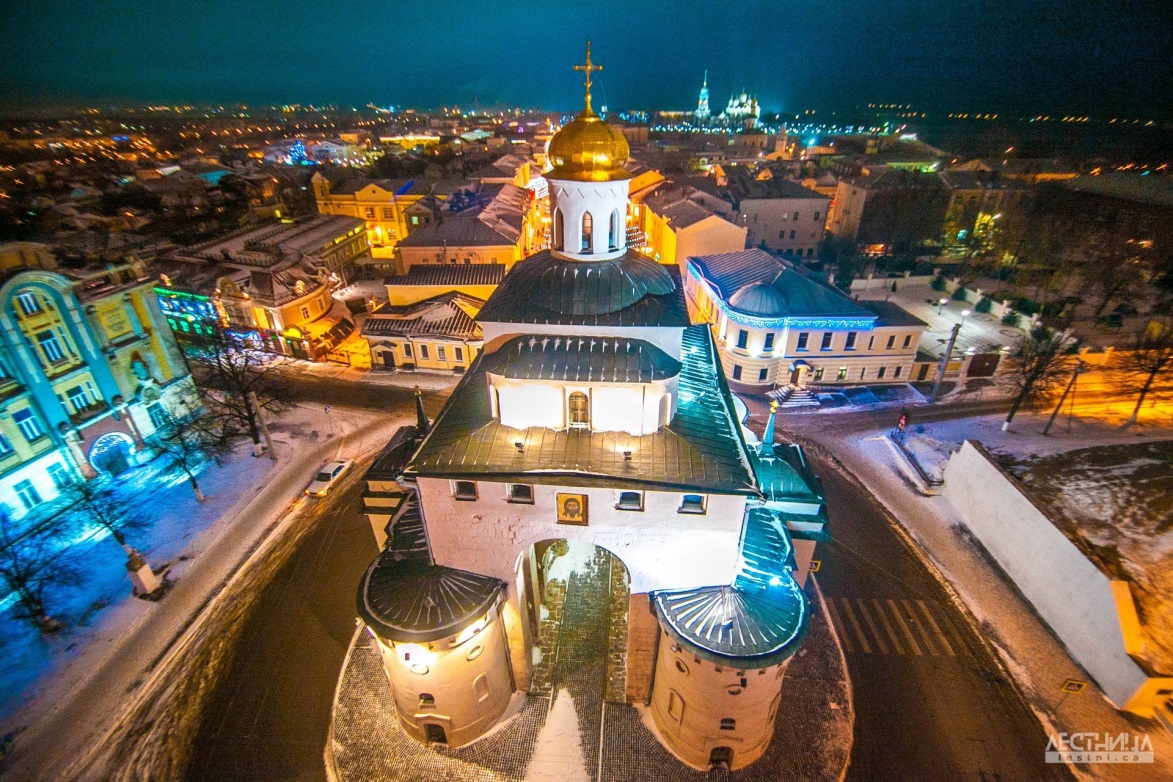 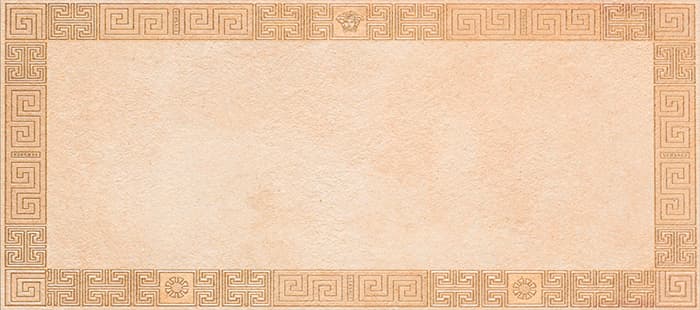 По признакам окружающего рельефа:
Ополье
По именам рек:
Судогда,
            Киржач,
               Гусь-Хрустальный
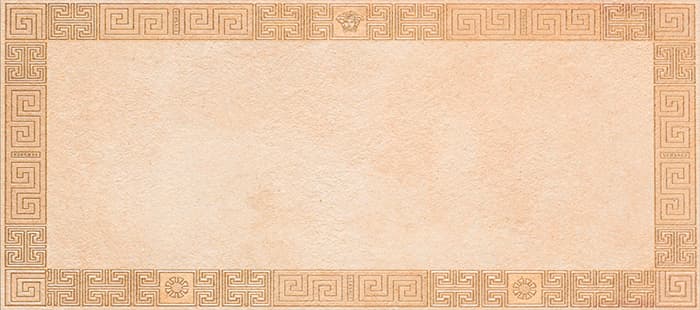 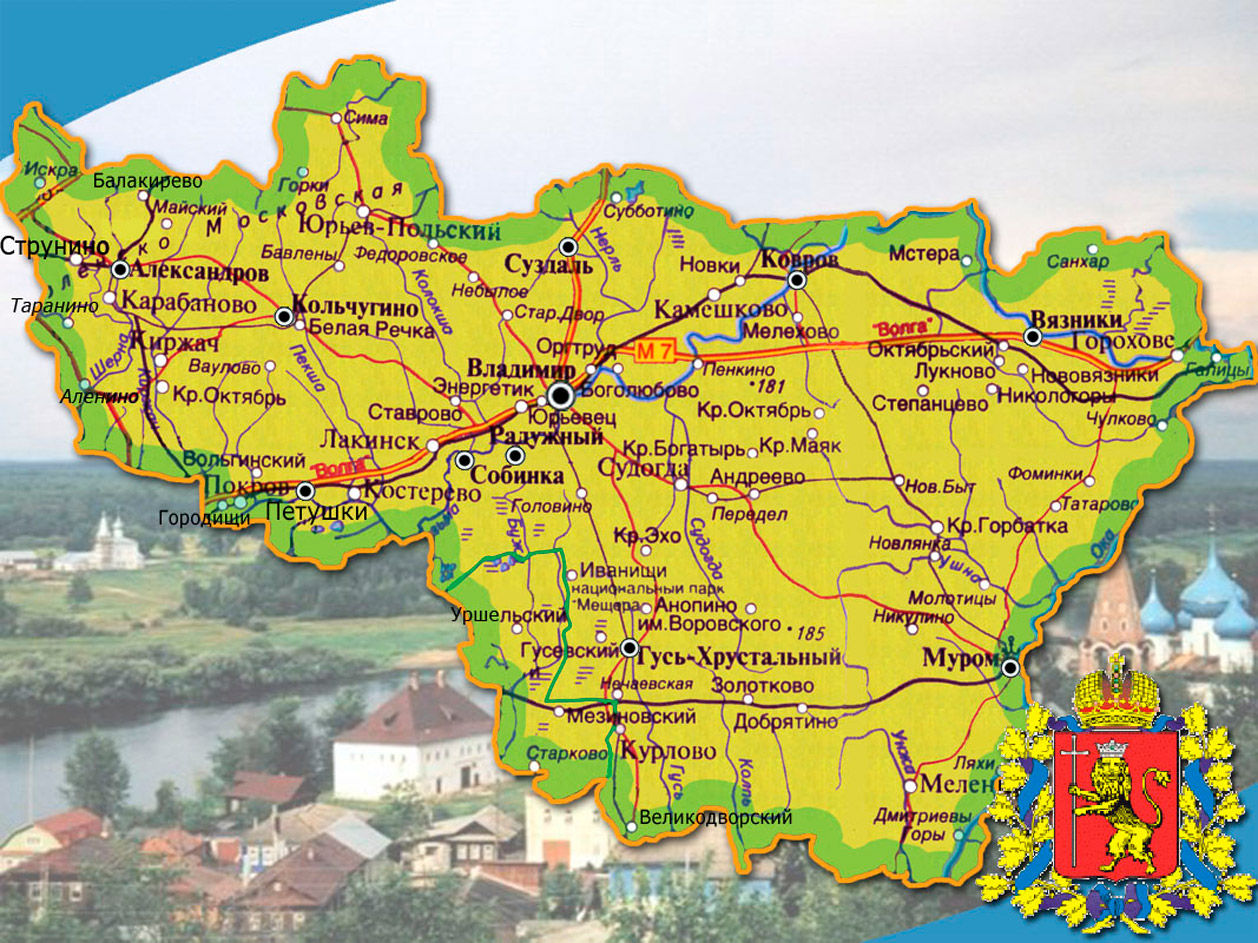 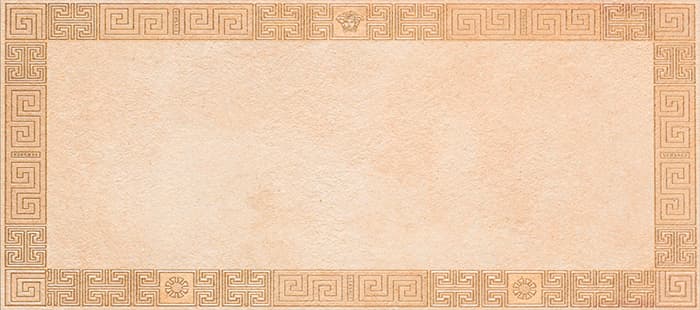 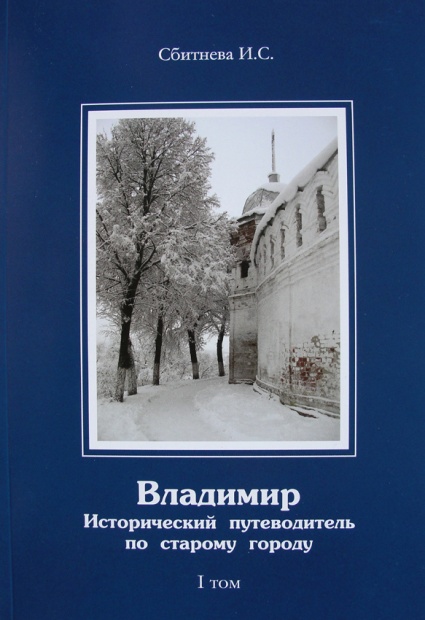 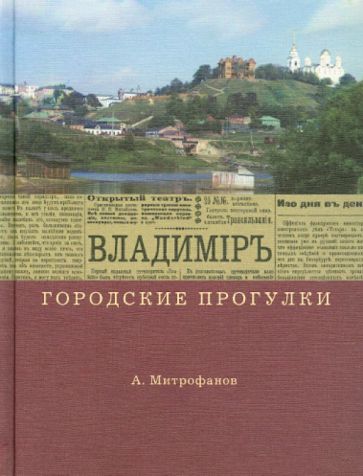 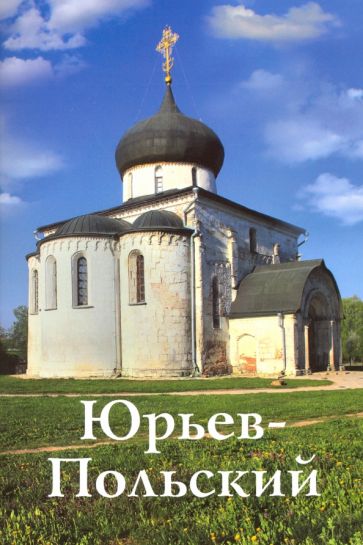 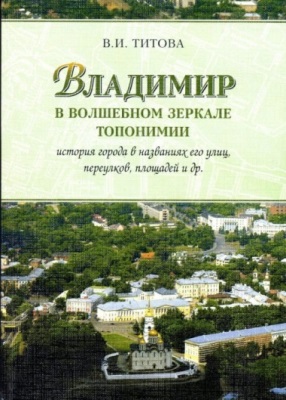 Сбитнева И.С. Владимир. Исторические прогулки по старому городу.
 
Тимофеева Т.П. Владимир известный и неизвестный: прогулка по город

В.Титова  «Владимир в волшебном зеркале  топонимии»

Митрофанов А.Г. Городские прогулки. 

В.Титова  «Владимир в волшебном зеркале  топонимии»

В. Ерохин: Юрьев-Польский
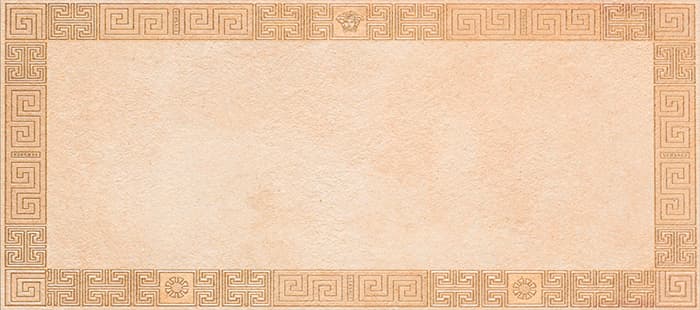 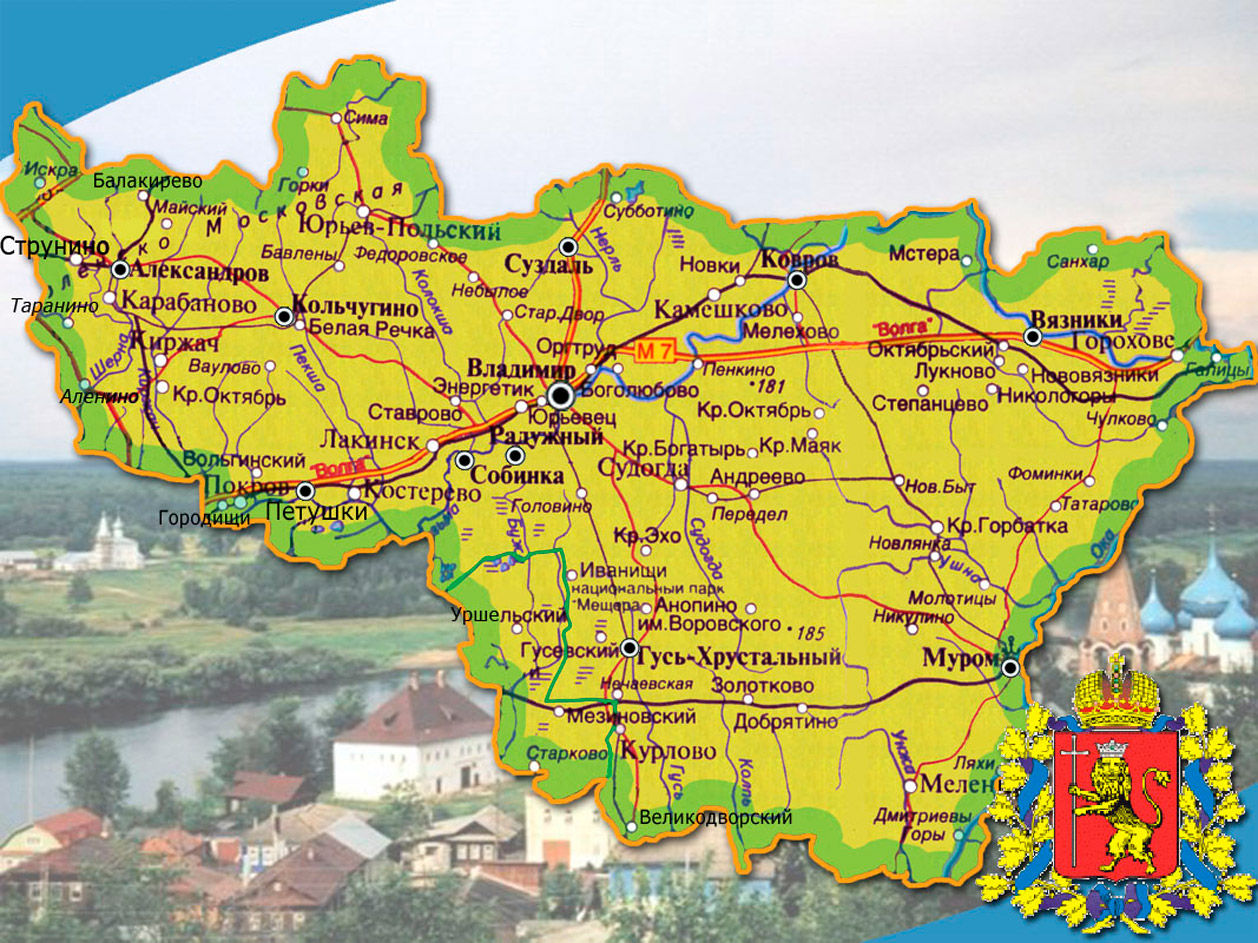 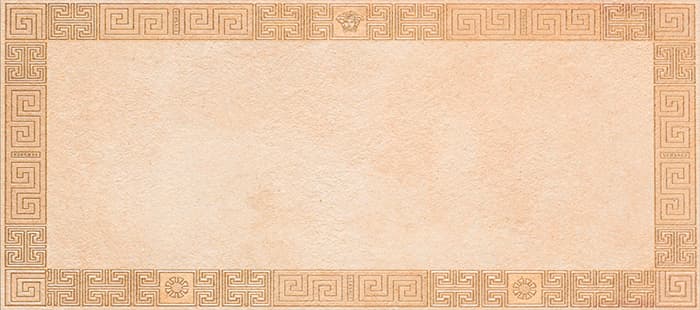 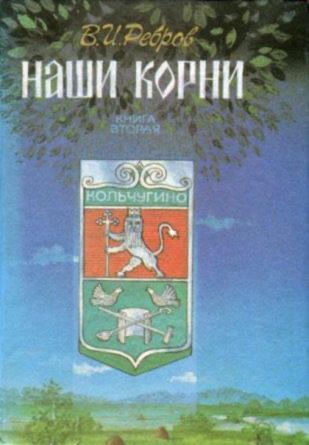 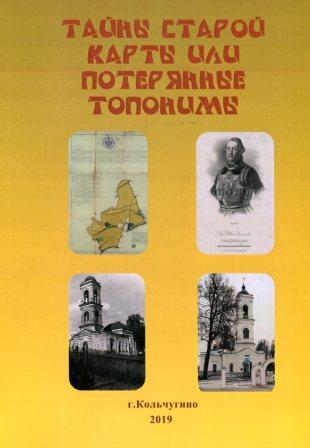 Ребрунов В.И. Наши корни: очерки по истории Кольчугинского края.

Козлякова Л.В. Тайны старой карты, или Потерянные топонимы.
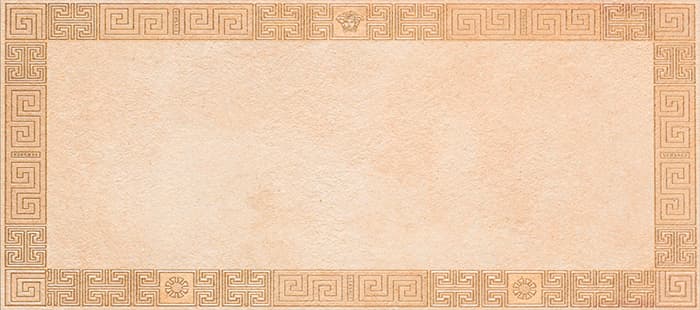 По признакам окружающего рельефа:
Ополье
По именам рек:
Судогда,
            Киржач,
               Гусь-Хрустальный
По именам, фамилиям знатных людей:
Владимир,
             Юрьев – Польский,
                                         Кольчугино
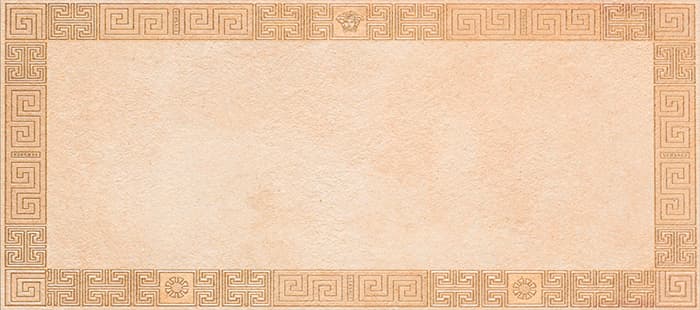 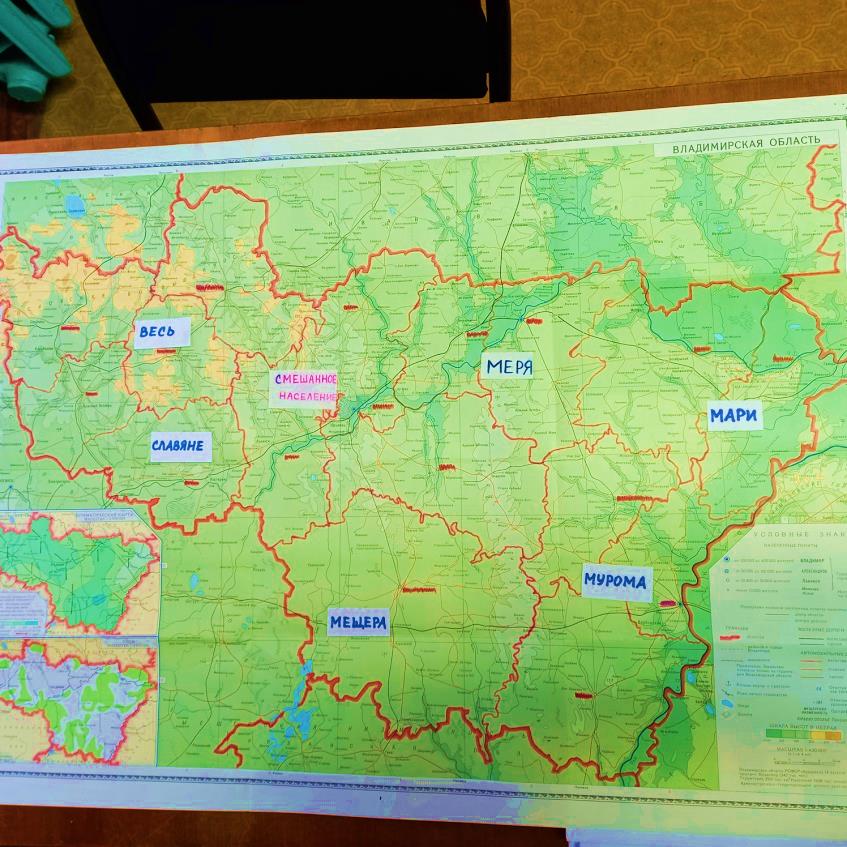 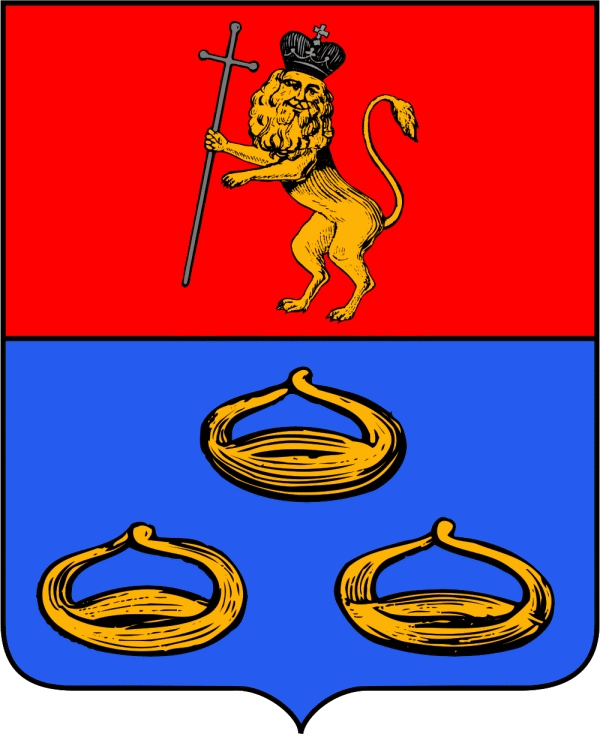 Жили – были племена,
Прозывались мурома.
На реке Оке стояли,
В честь их город называли.
На гербе том калачи
Пышут жаром из печи.
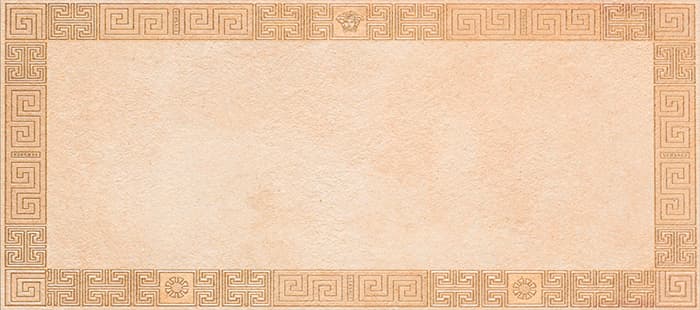 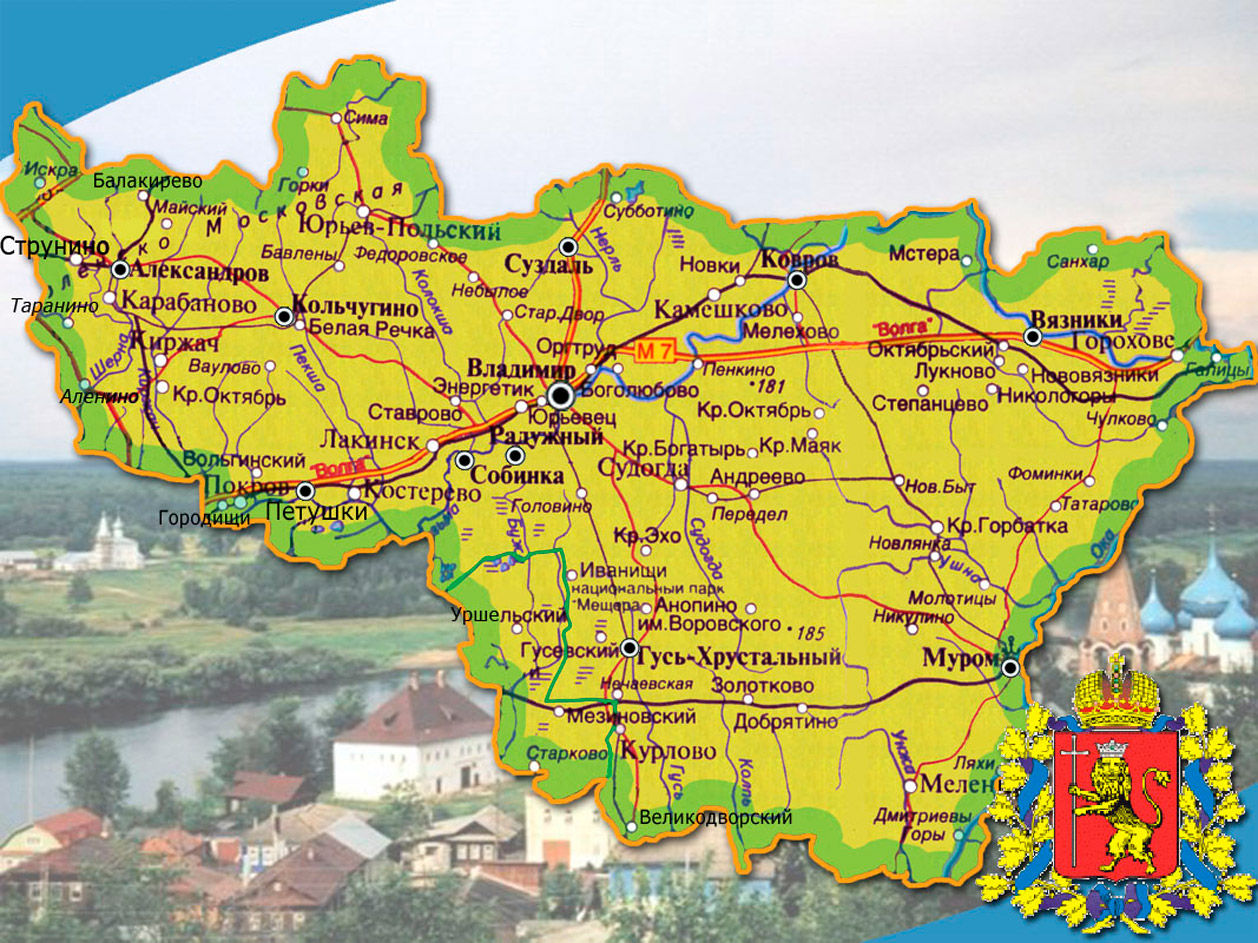 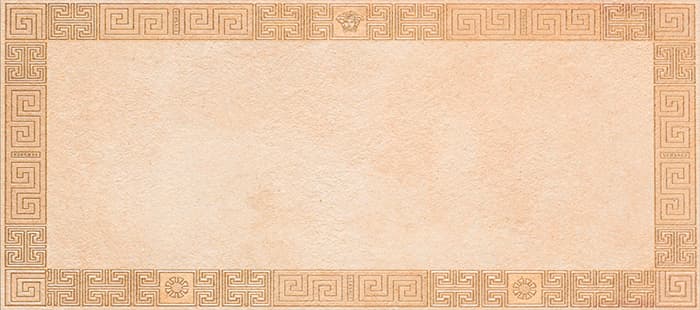 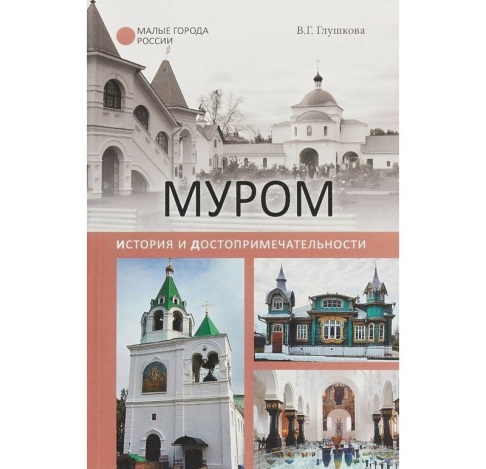 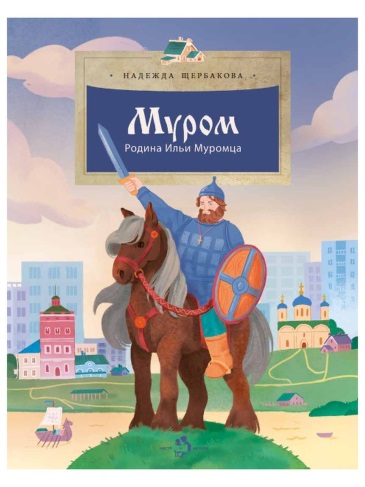 В.Г.Глушкова  Муром

Н.Щербакова  Муром. Родина Ильи Муромца
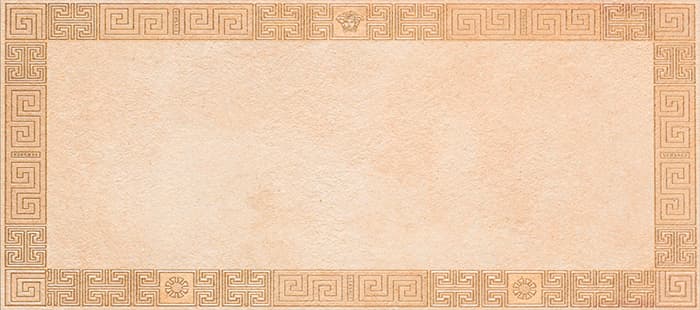 По признакам окружающего рельефа:
Ополье
По именам рек:
Судогда,
            Киржач,
               Гусь-Хрустальный
По именам, фамилиям знатных людей:
Владимир,
             Юрьев – Польский,
                                         Кольчугино
По названию племени:
Муром,
          Мещёра
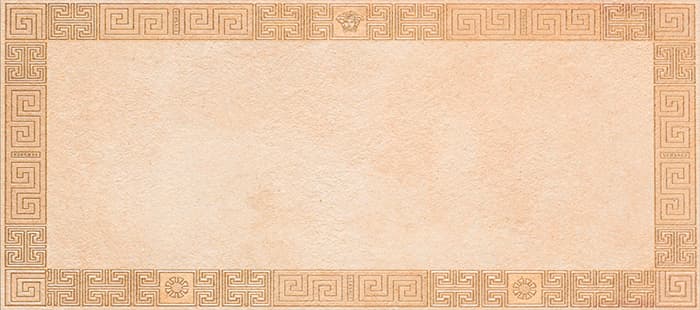 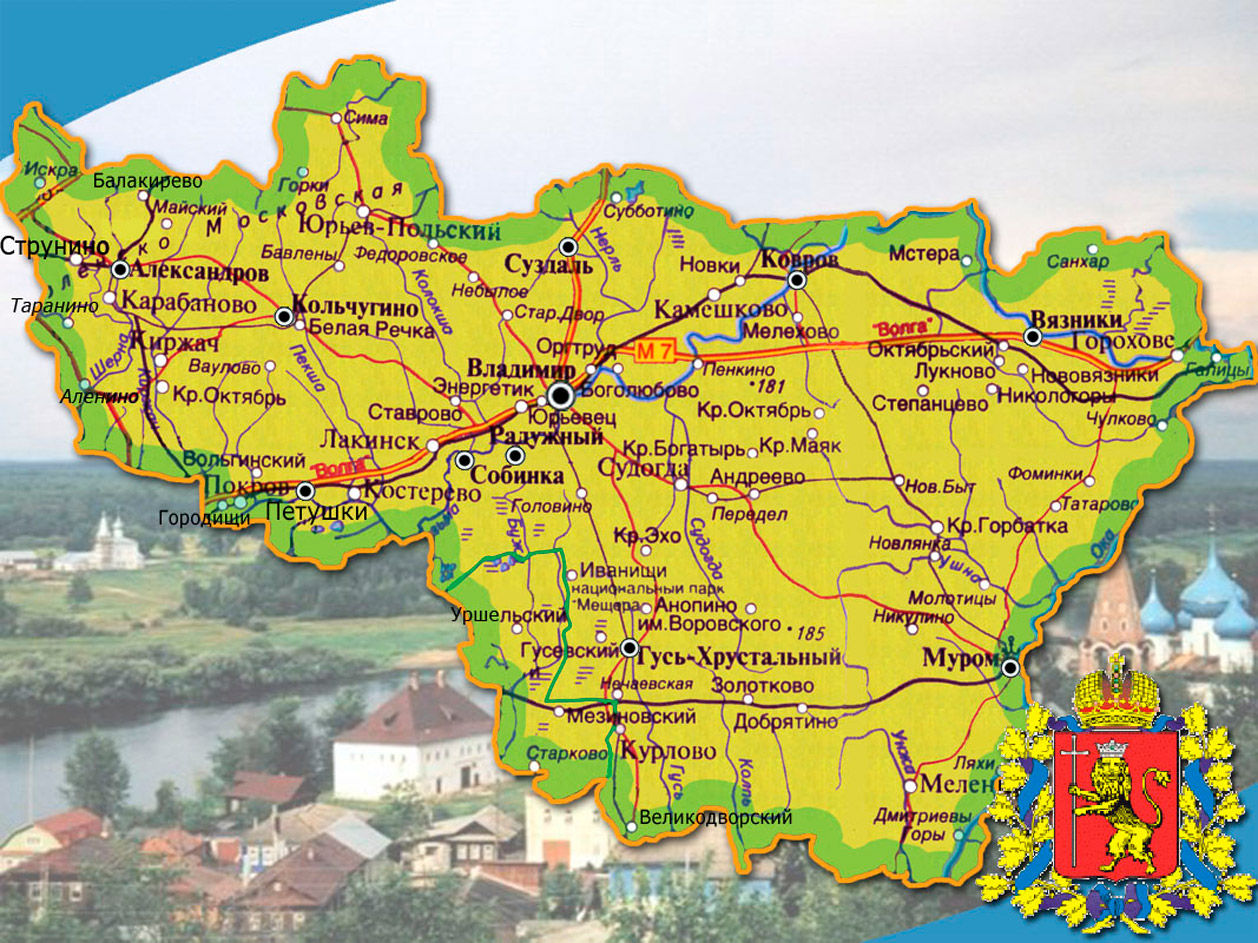 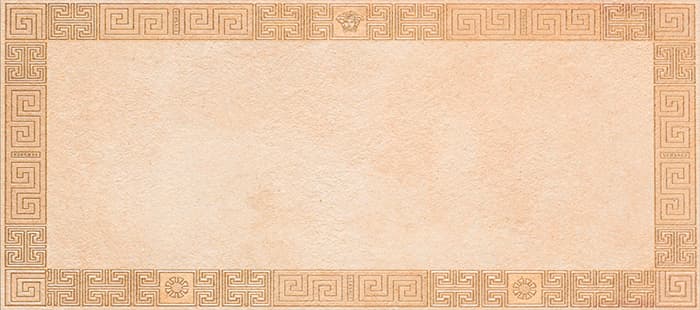 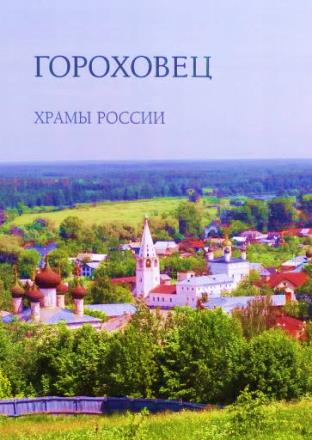 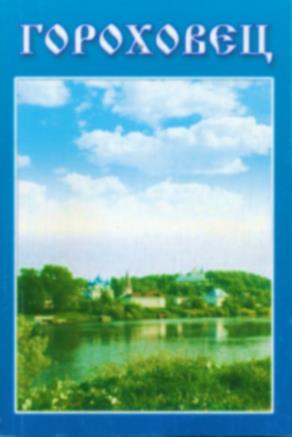 Р.Алдонина Гороховец,

Перетокин Н.Г.  История г.Гороховец,
                             Гороховецкого уезда и района
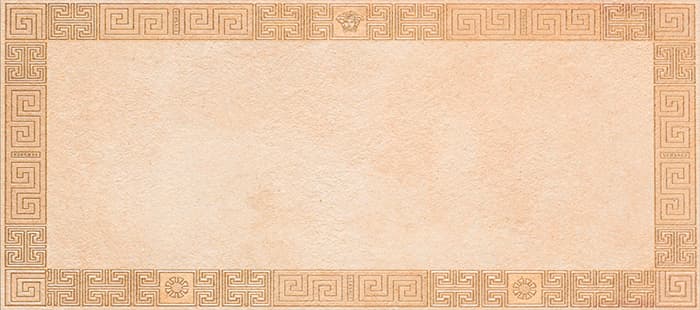 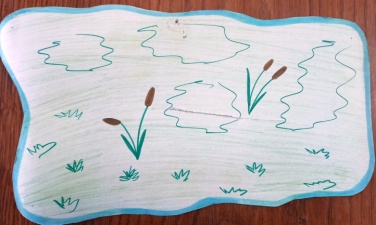 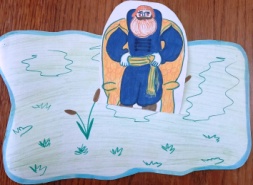 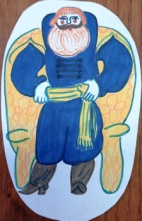 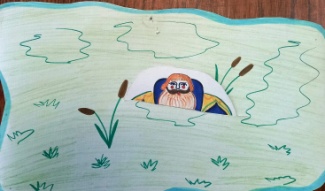 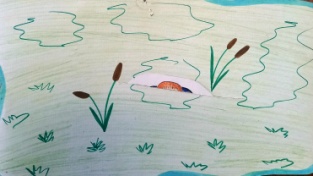 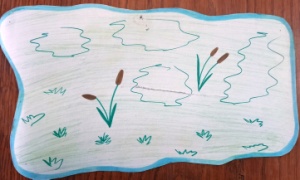 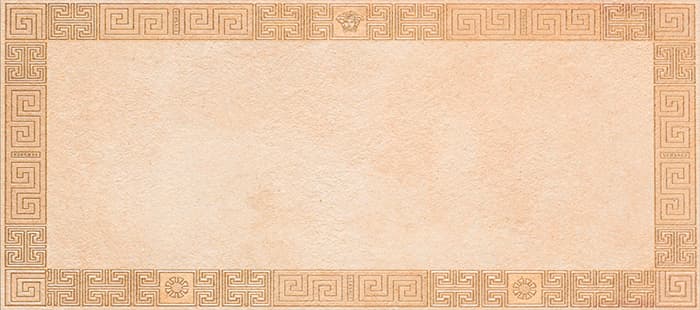 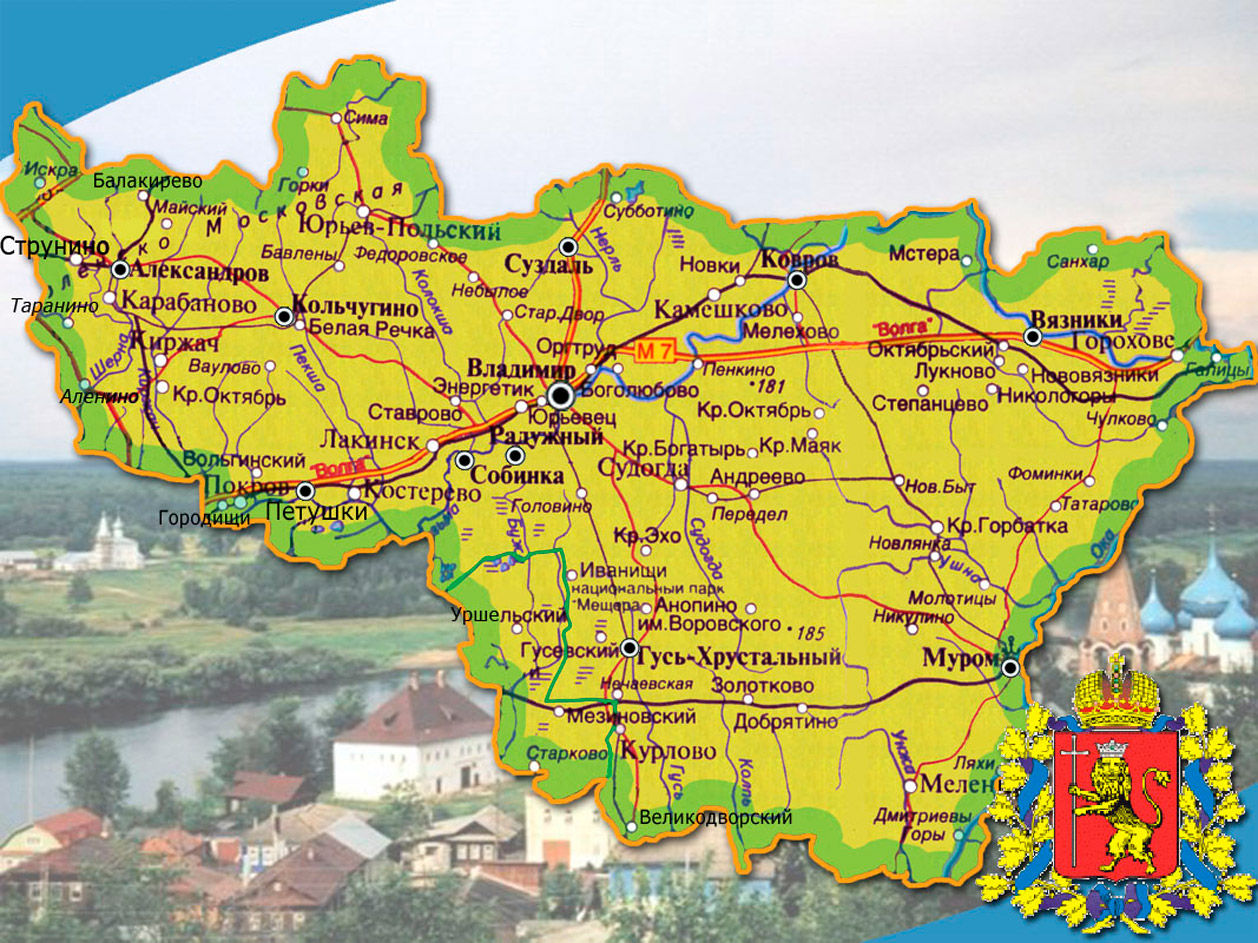 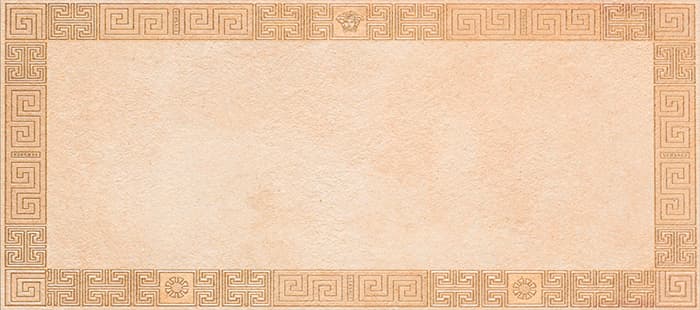 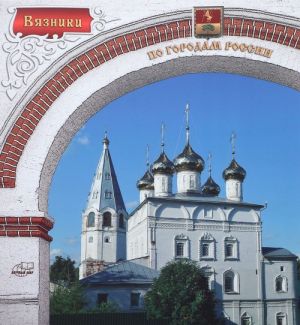 Тельчаров А.Д.   
Вязники. По городам России
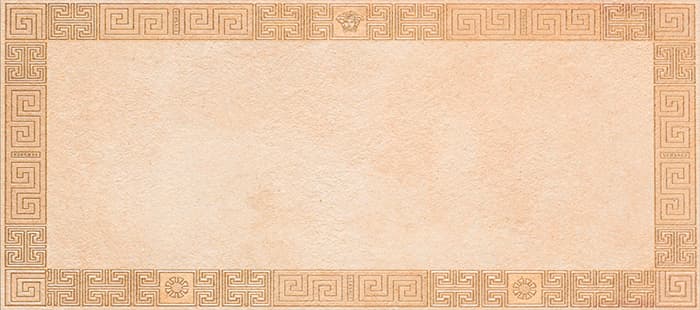 Спасибо за внимание.
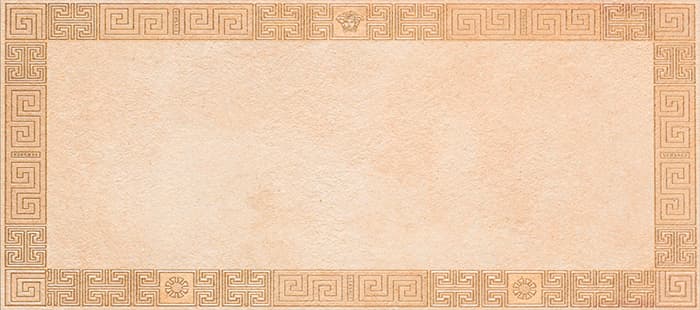 Интернет – источники:

1.https://refdb.ru/look/1452551-pall.html
2. https://www.tourism33.ru/guide/info/
3. http://www.vladimirgid.ru/region/toponymy.htm
4.http://www.0ck.ru/kraevedenie_i_etnografiya/toponimy_vladimirskoj_oblasti_kak.html
5.https://studentopedia.ru/lib/toponimy-vladimirskoy-oblasti-kak-otrazhenie-istorii-kraya-ebb.html
6.http://book33.ru/category/vladimirskaya-obl-toponimika-nazvaniy
7. https://studizba.com/files/show/doc/24076-2-64560.html
8.https://vedom.ru/news/2019/04/27/34839-neblagozvuchnaya-vladimirskaya-toponimika